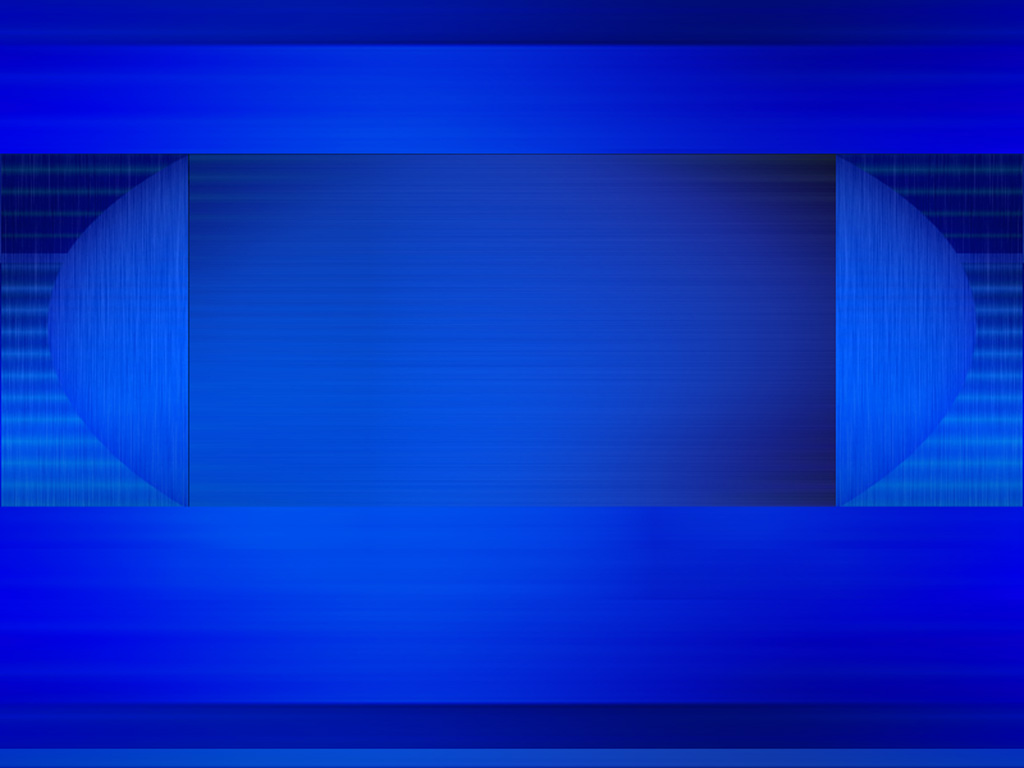 The Power of Focus
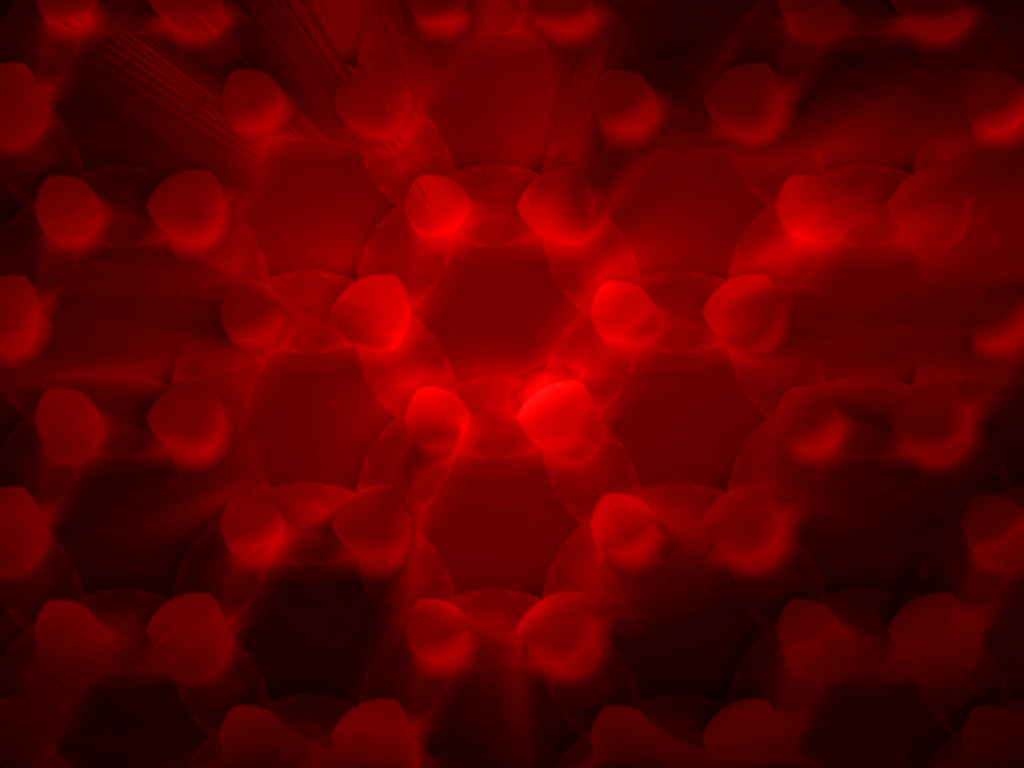 What is LIFE?
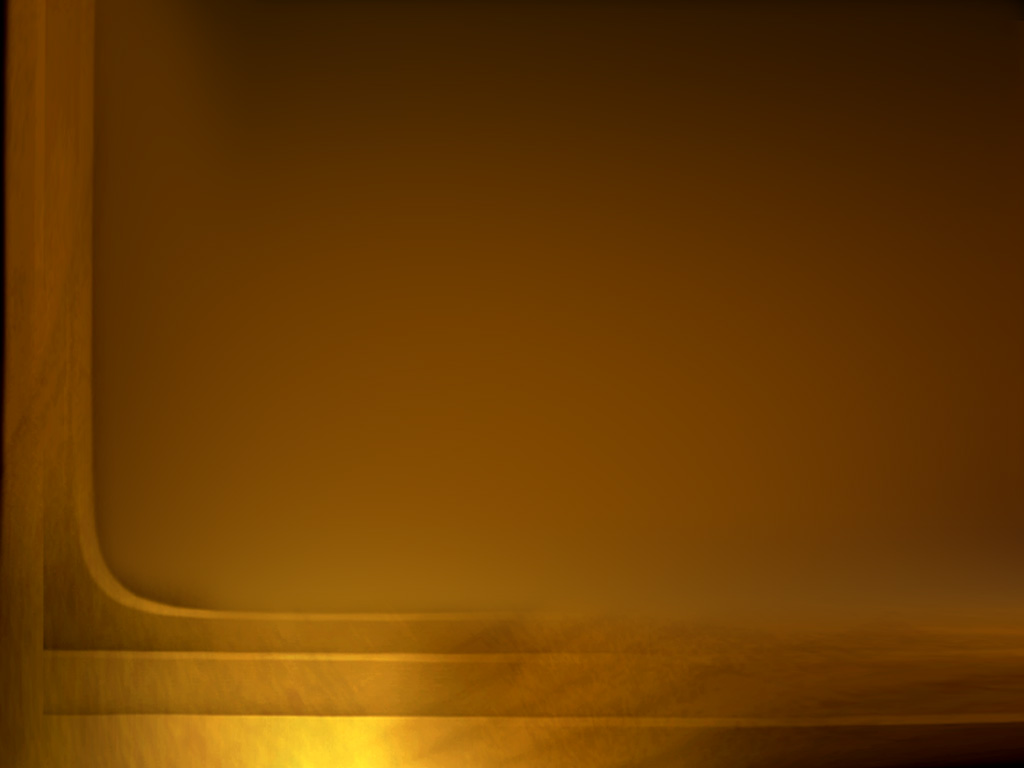 Looking Inwards…
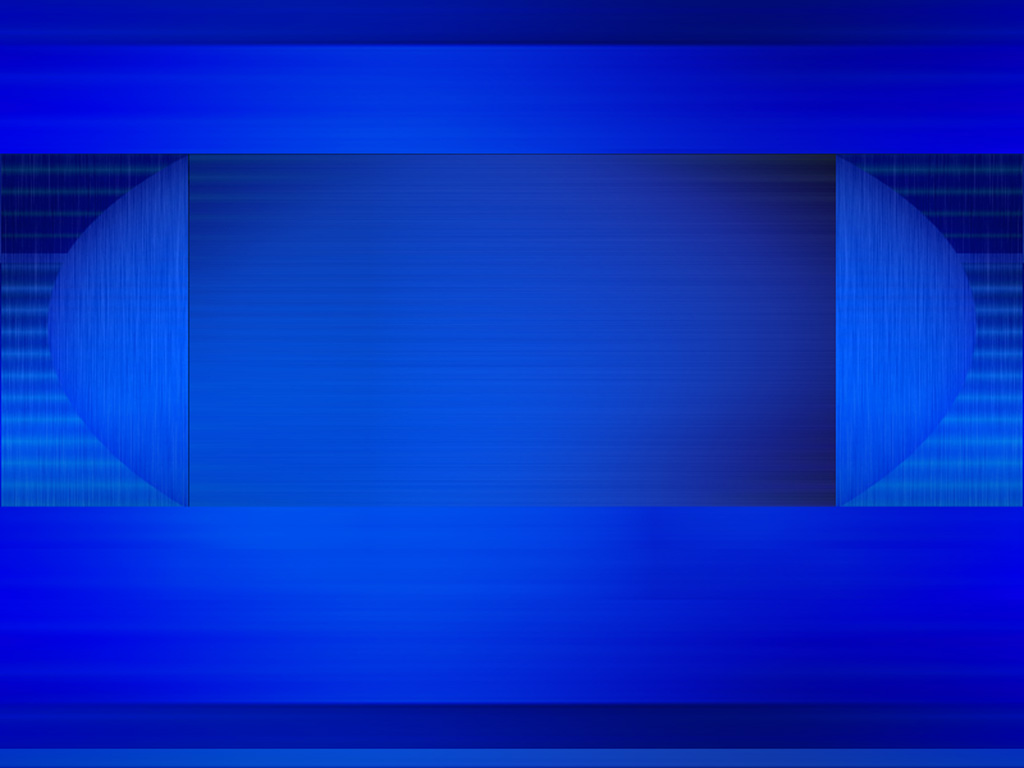 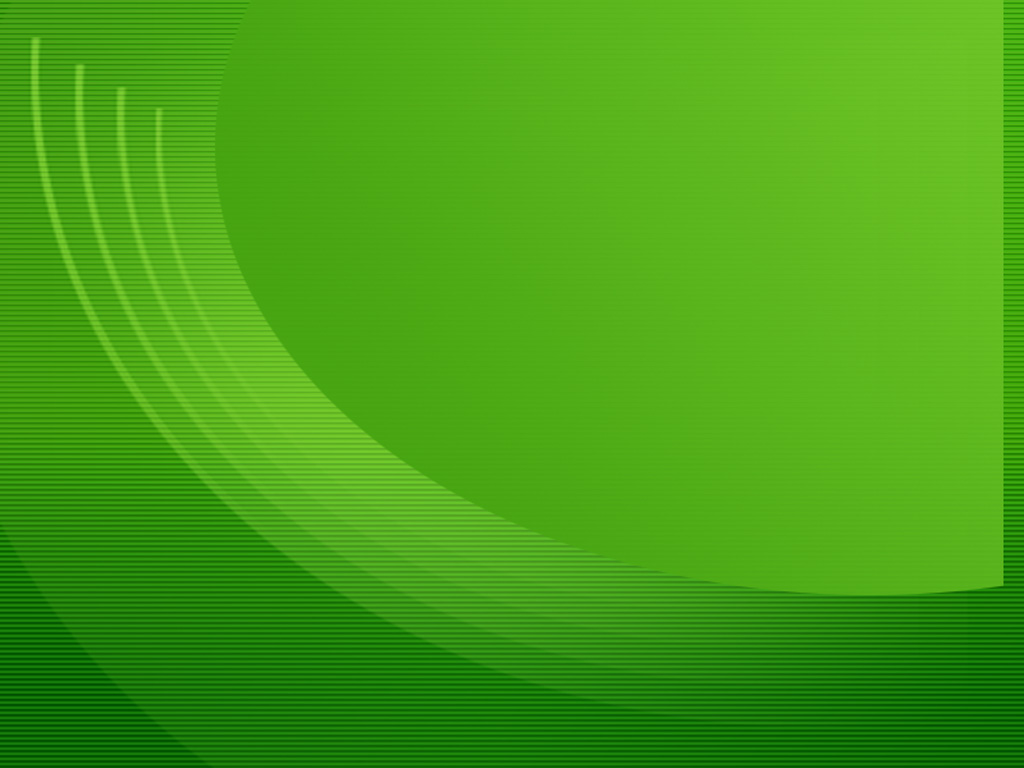 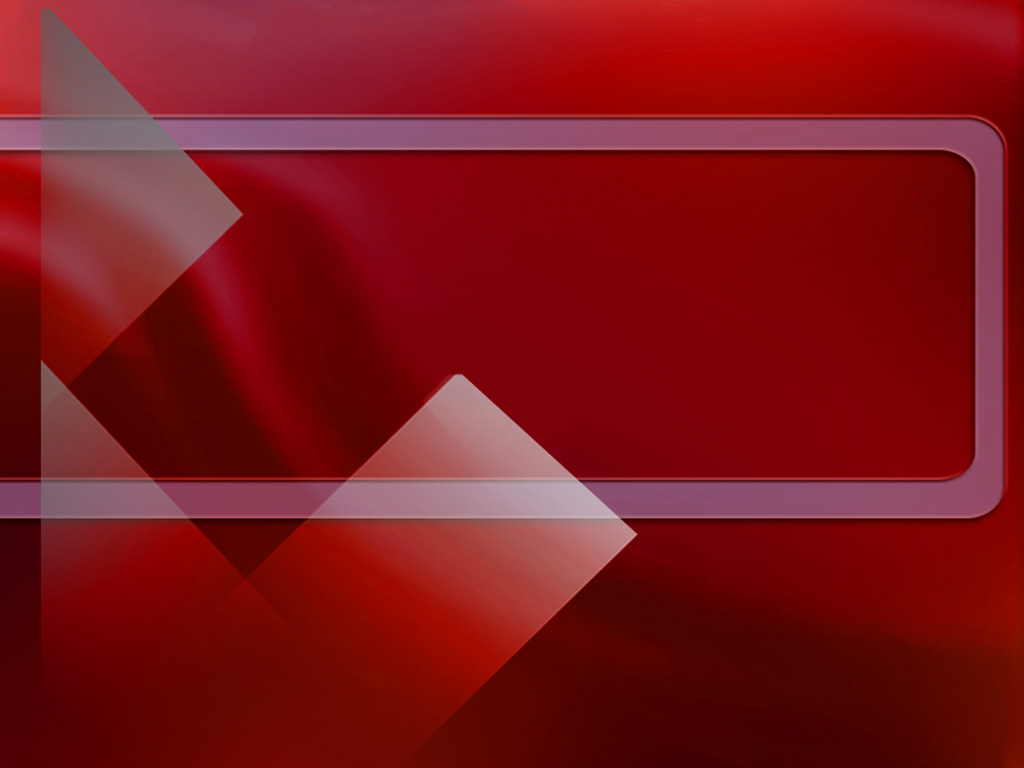 HELP! HELP!!
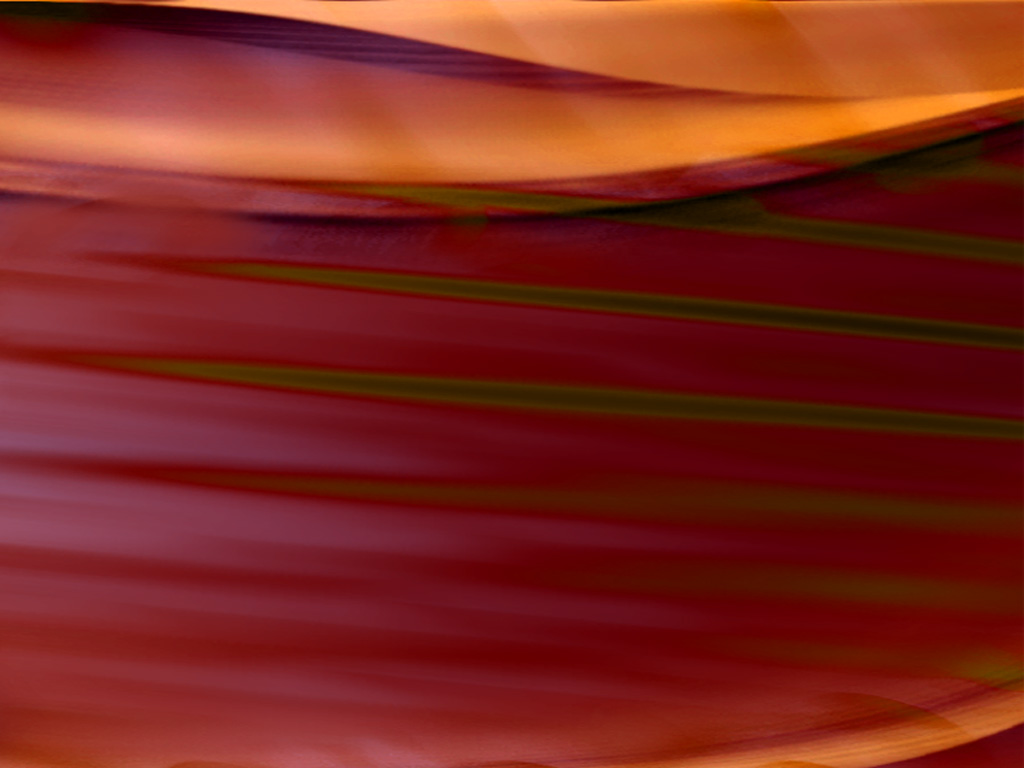 Lets understand – Why we are how we are – 
Are we announcing your destination or managing your journey?
 Are we organized by mind?
Do we have a flair for organizing?
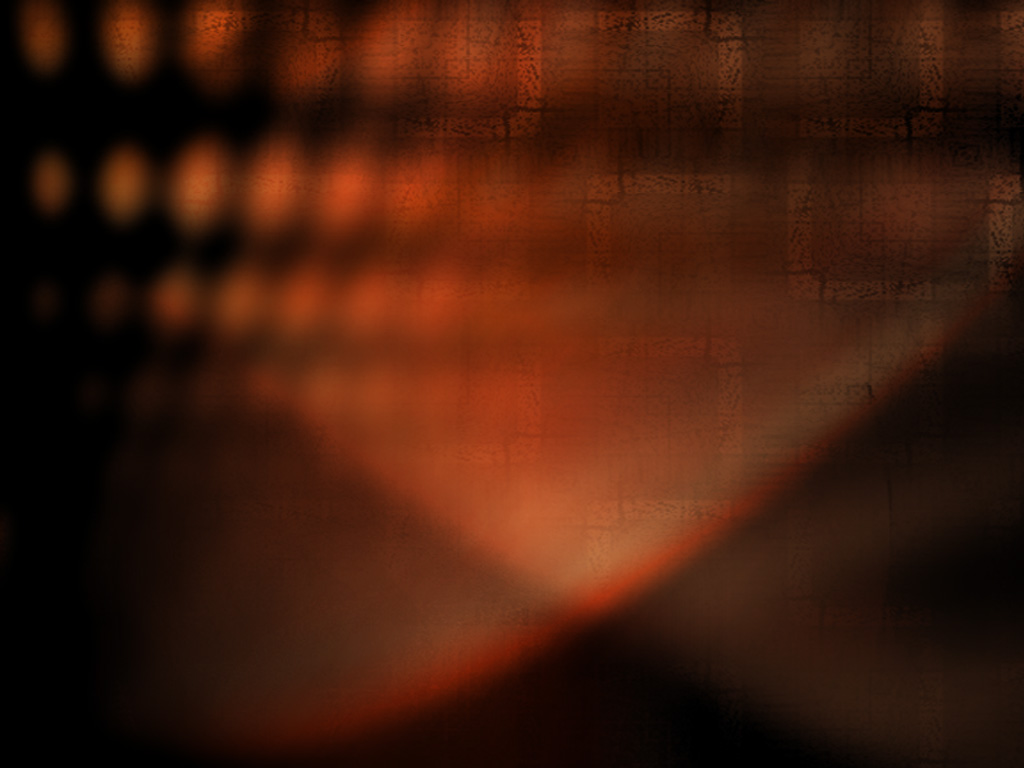 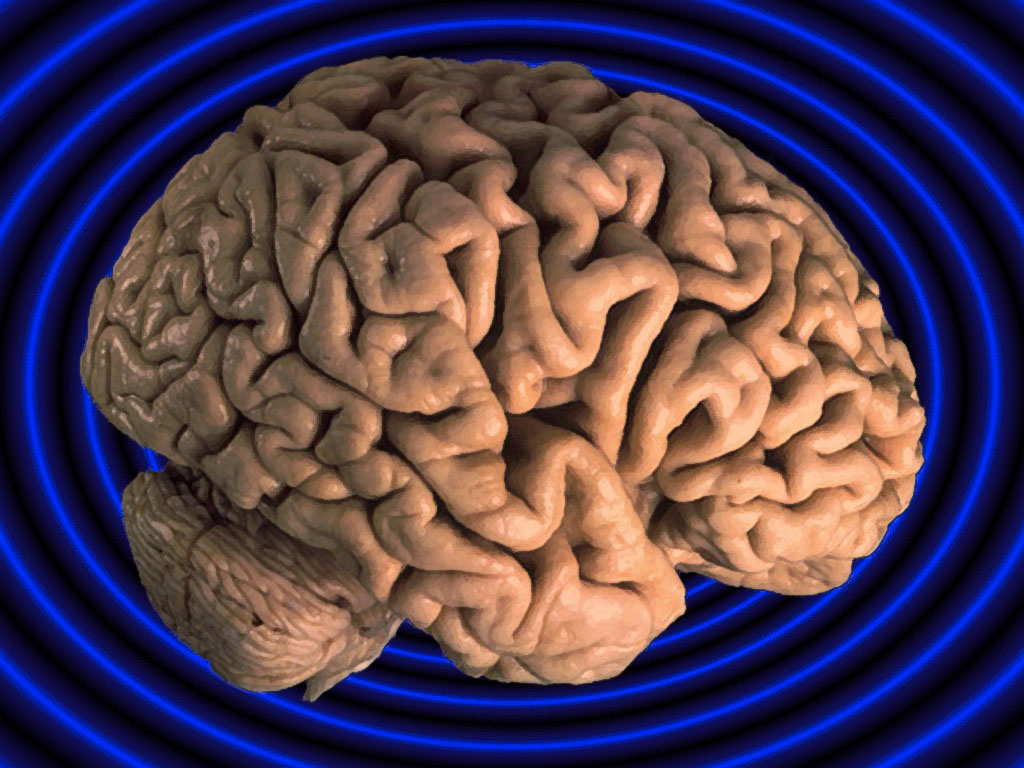 1 Point Program to Success
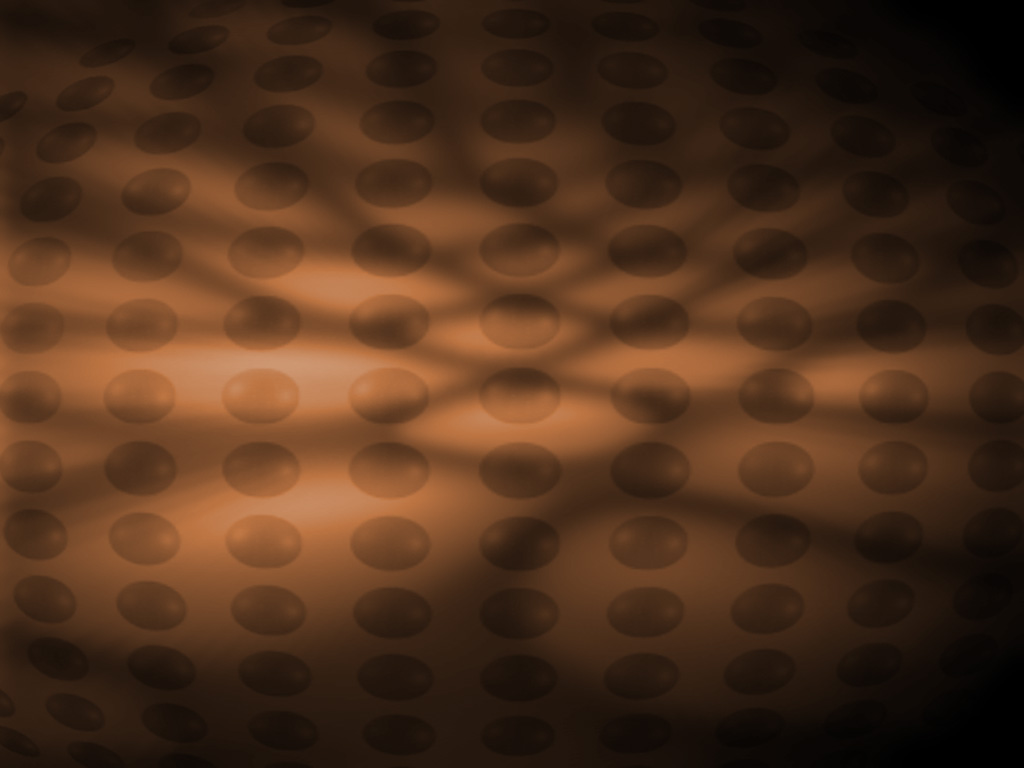 Focus to be successful
Focus 
to live this event called life
to know your purpose of life
to set goals
to lead a balanced life
to achieve your goals 
to free some time to work on them 
to manage your life
to be personally effective
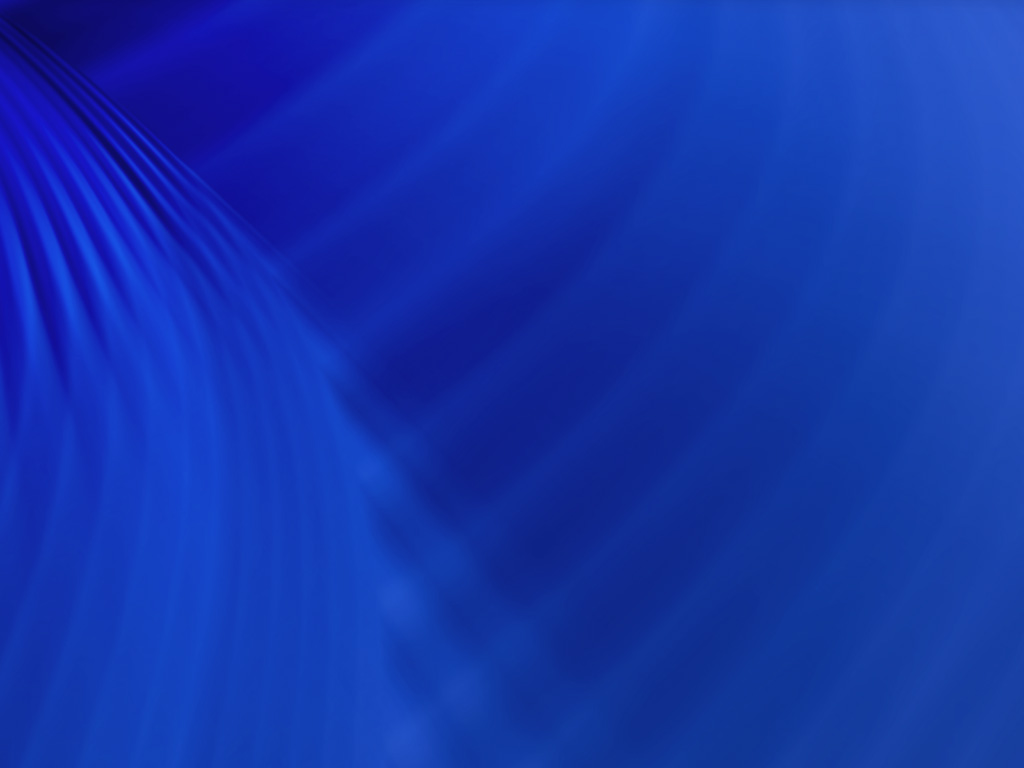 Transition
“Knowing”  to “Performing”
“Equality” to “Hierarchy” –         Broad realities
“Intelligence based evaluation” to “Economy based evaluation”
“Hope” to “Security”
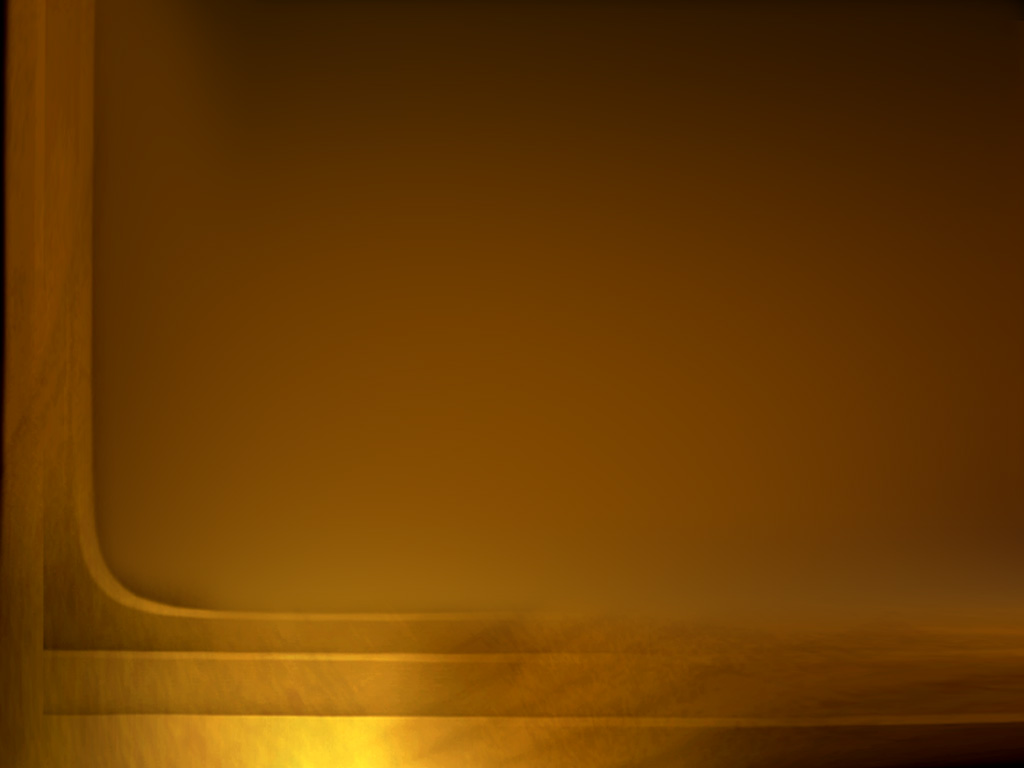 Key Elements Of Performance
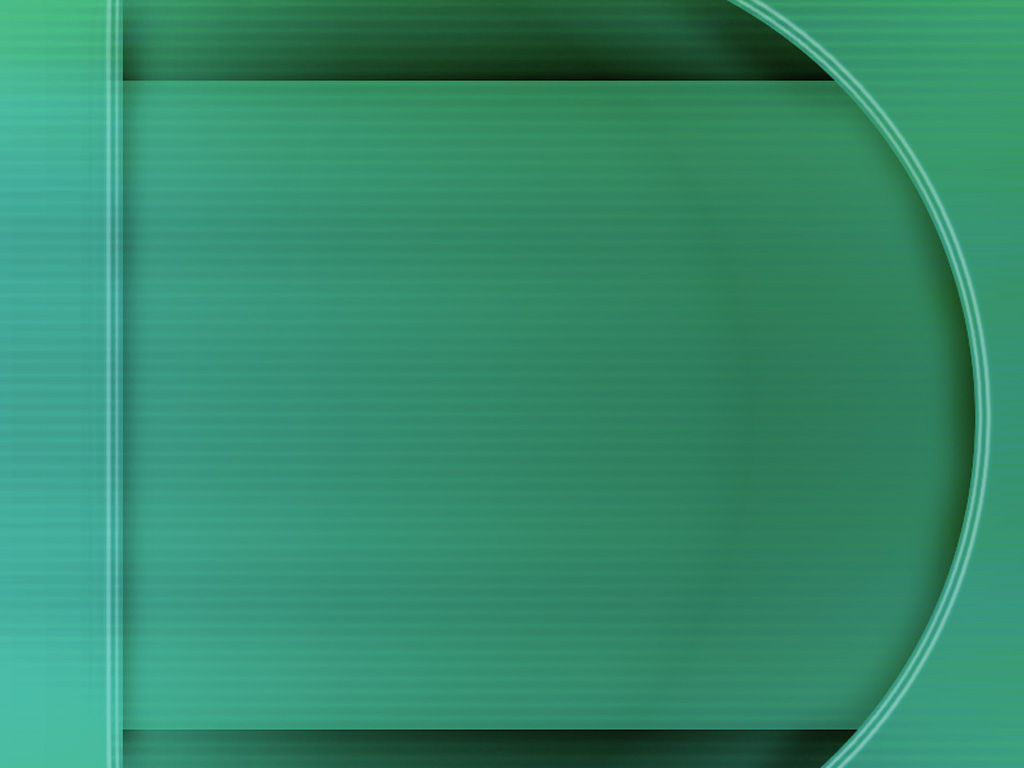 Lets look at the small mechanics of
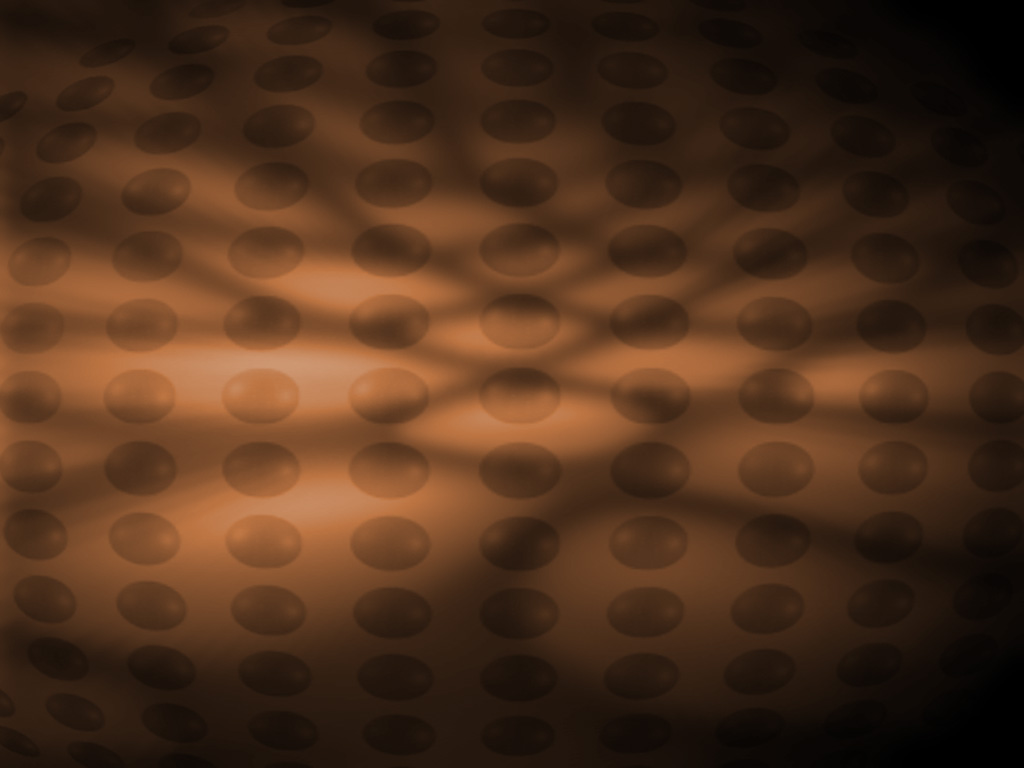 WHAT IS SUCCESS ?
SUCCESS  IS
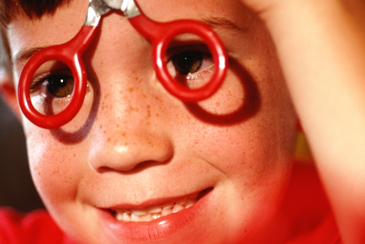 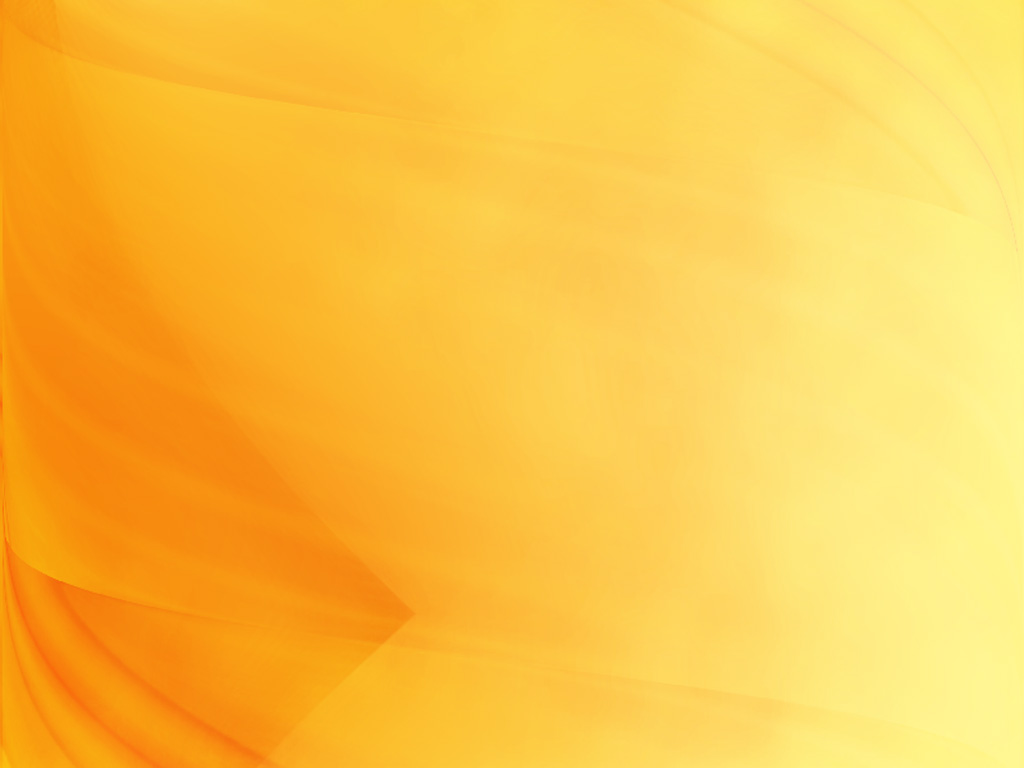 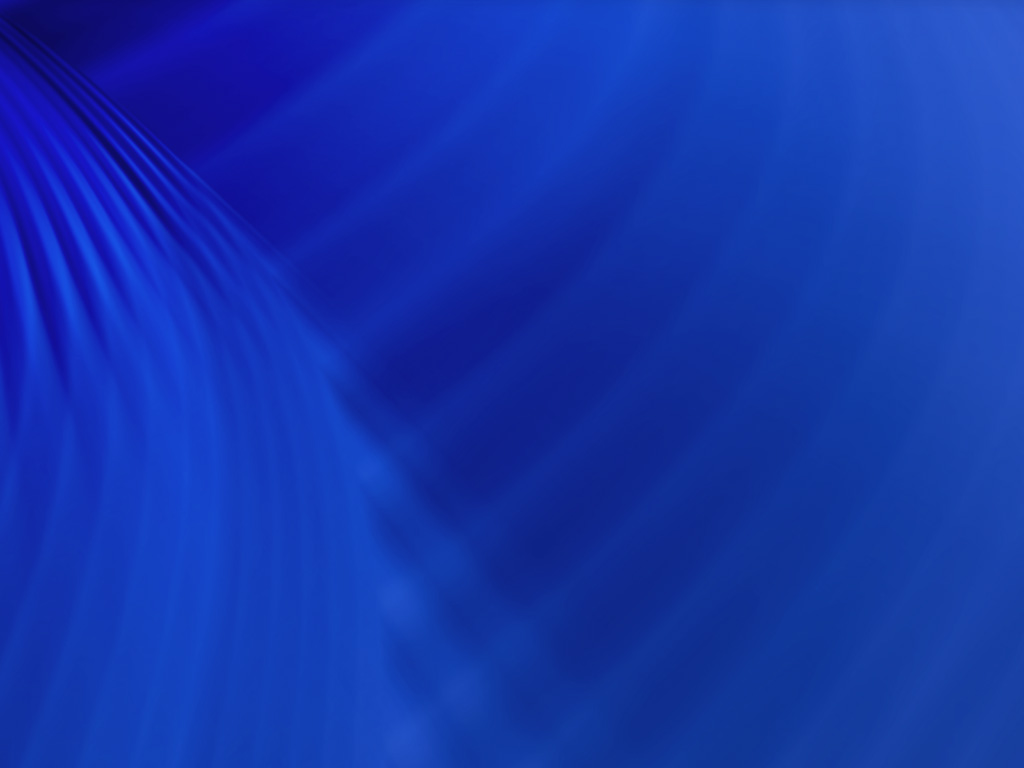 P  REDETERMINED
	P  ERSONAL 
	G  OALS
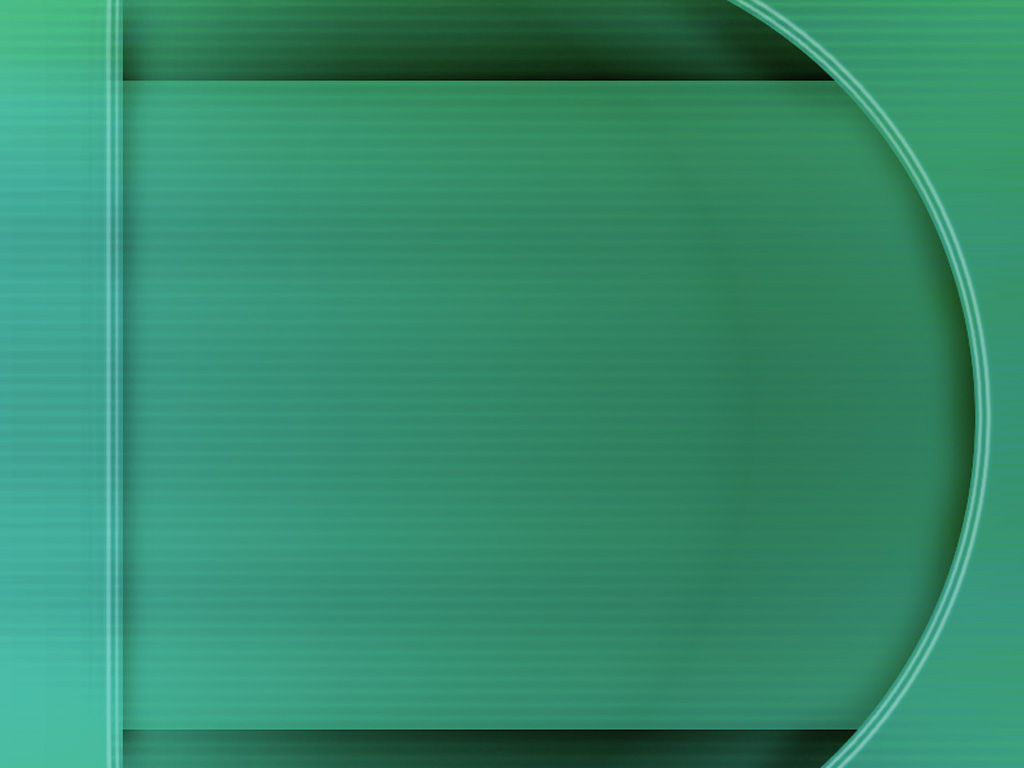 GOALS THAT ARE
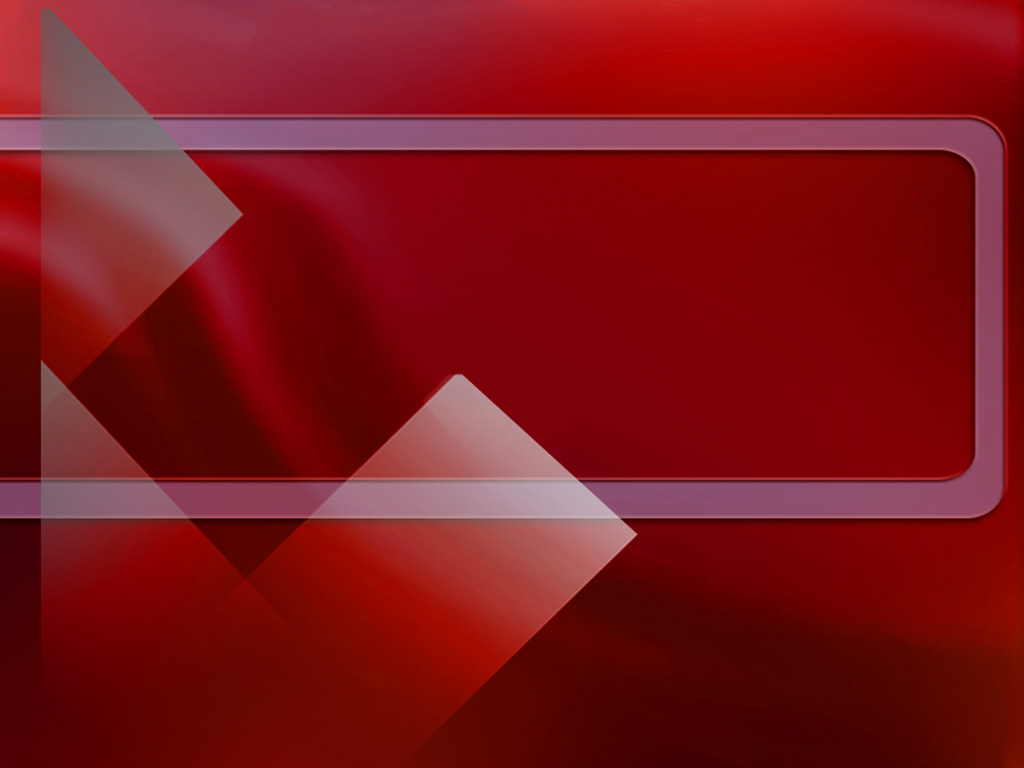 Wheel of life
Family
Relationships
Spiritual
Career
You
Social
 Service
Education
Finance
/Savings
Health
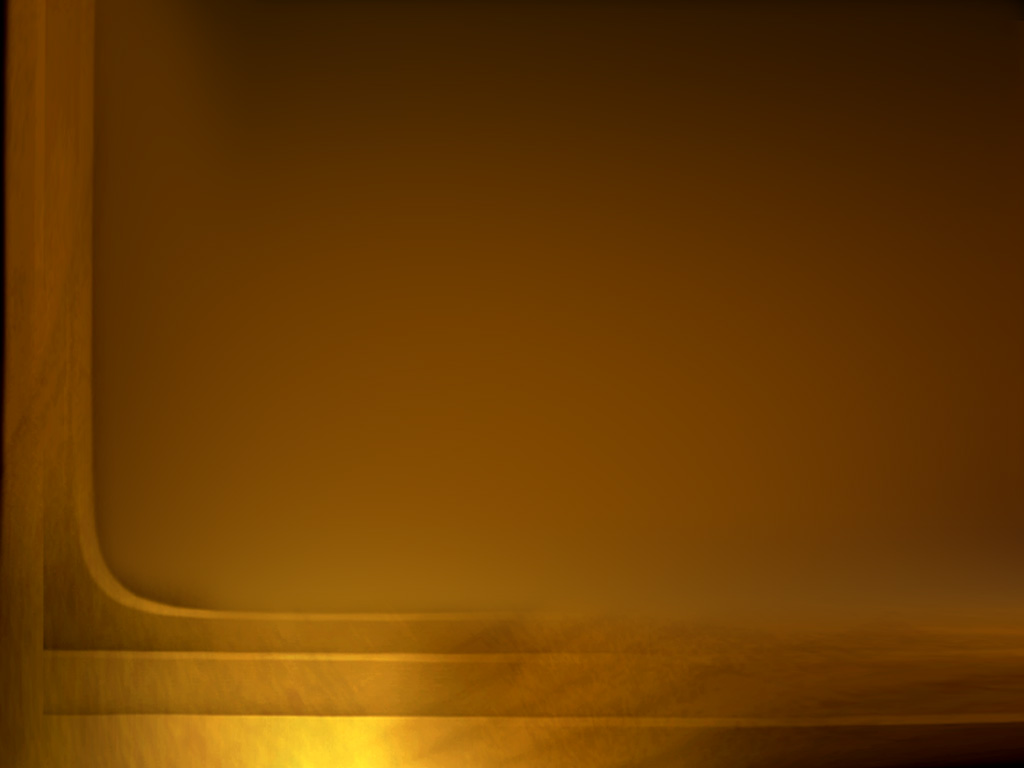 RESEARCH SHOWS THAT :
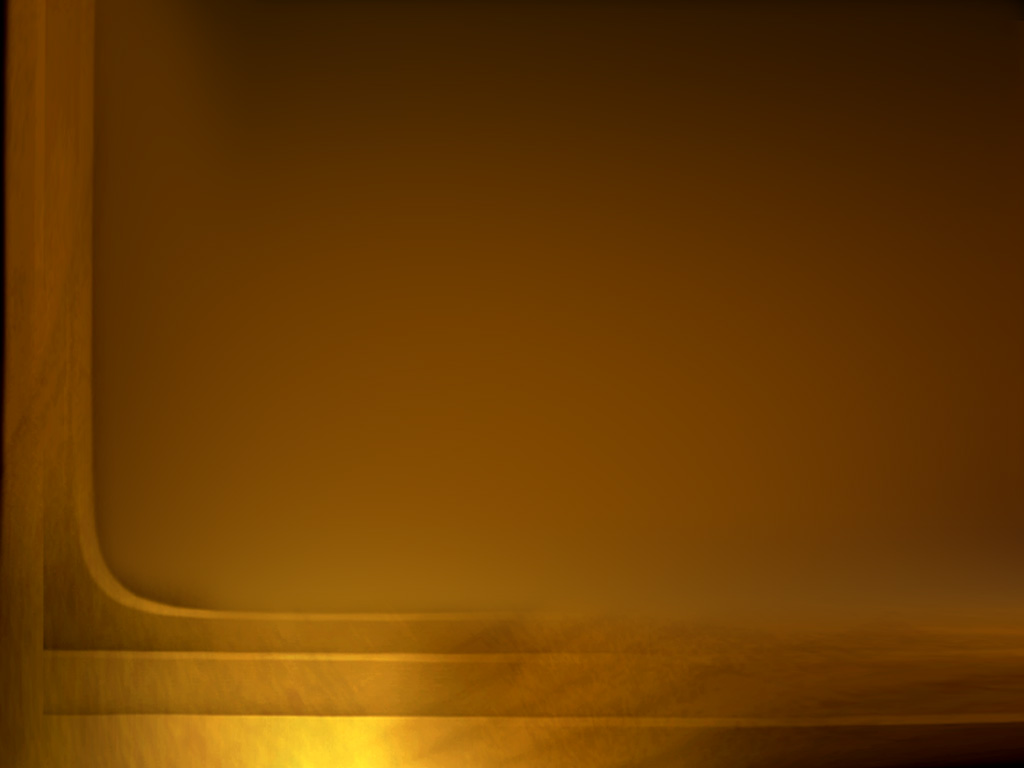 60%	PEOPLE ARE GETTING BY – FEW GOALS.

27%	PEOPLE NEED SUPPORT – NO GOALS
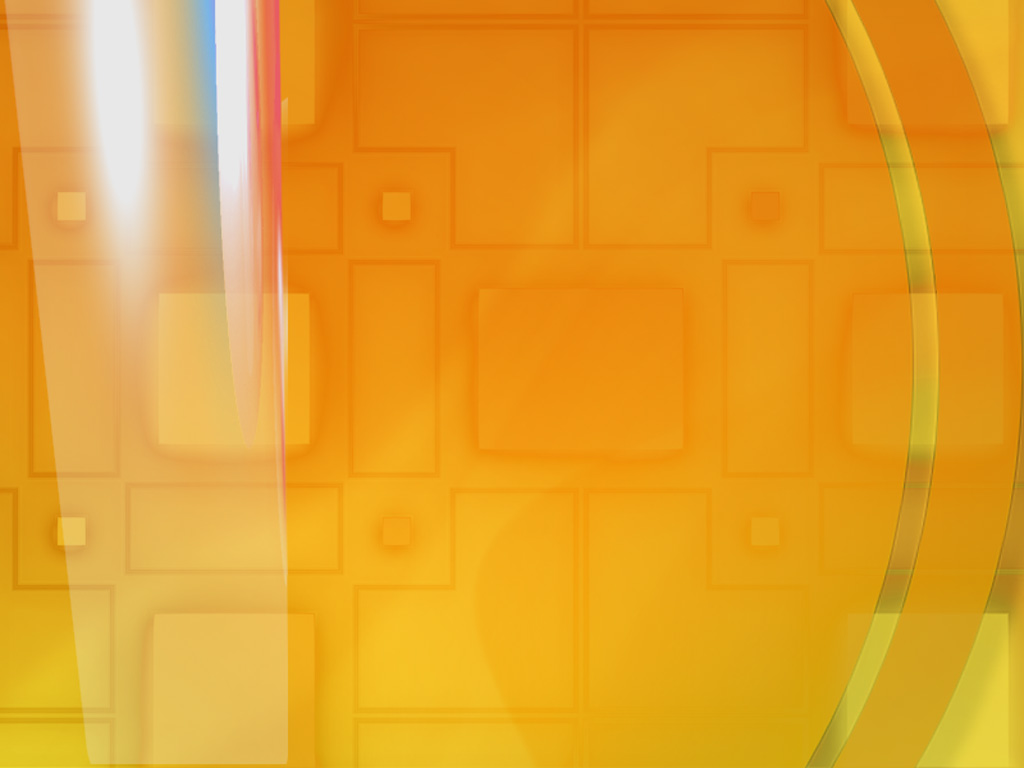 Strategy to Goals Management
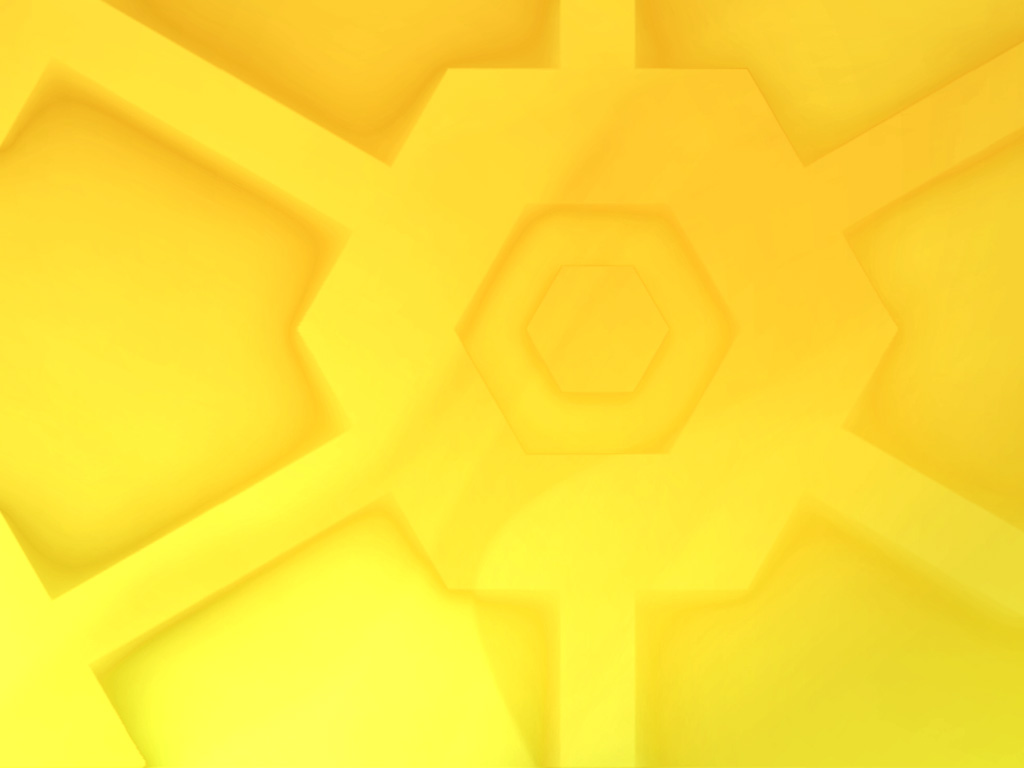 SUCCESS IS GOAL
DIRECTED ACTION !
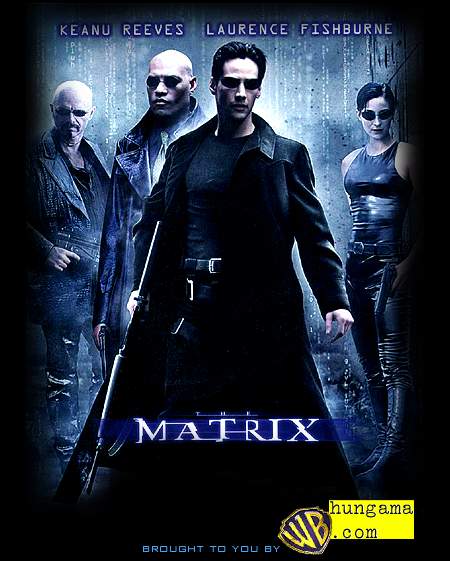 E  C
MOTIV    / A  TION

	Reasons			Go
	Purpose			Do
	
					Act
	Goal
Motivation is also a Goal Directed Action
TYPES OF MOTIVATION
INCENTIVE MOTIVATION
		
		FEAR MOTIVATION
		
		ATTITUDINAL MOTIVATION
ATTITUDINAL MOTIVATION
SUCCESS

					RESULTS

					BEHAVIOUR – Act

				ATTITUDE - Habit of Thought

					CONDITIONING

					SPACED REPETITION
Barriers to Motivation
The Slight Edge
The Circle of Influence and the Circle of Concern
Quality of Life
The quality of your life is determined by the power of your choice

This is a transition
from 
Lots of frittered effort and varied result 
to 
Concentrated effort and focused result
Roadblock …
P – PRIORITY 
U – FEAR OF THE UNKNOWN
T – TIME OR THE LACK OF IT
O – OVERLOAD 
F – FEAR OF FAILURE
F – FEELINGS : Emotional 						discomfort
The ABC of a task
A – Anticipate your needs
B – Bar the door
C – Concentrate only on 		the task at hand
Solutions
DO IT NOW  VERSUS 
NOTE IT NOW & DO IT LATER
Say NO! To yourself and to others
The Not to do List
In this event …
Success we know now
BUT 
What is 
The Power of Focus
Conceive! Believe!! Achieve!!!
Whatever the mind can conceive and believe – it can achieve
                     - Napoleon Hill
Three Stages
There are only three stages in life -
In control
Not in control
Not knowing if you are/are not in control
Programmed out of Control
We are conditioned by our past experiences
Victim of our circumstances
Our mind is on auto pilot and only we can switch it off
Switch off the Auto Pilot
Whatever you focus on manifests as reality in your life
The results you get are always the result of your focus
Focusing on what you DO NOT want  makes only that happen
So then focusing on what you DO want will make only that happen
Do you Know…
All of us are very focused 
We just do not know what to focus on
We drift through life with too many thoughts on our minds
We fritter away our energy on non consequential issues which gives us a false sense of being busy and alive
Mind Power
The mind is very powerful – you can have whatever you want if you focus correctly 
The mind does not recognize Positive or Negative
If you focus – it works on that issue
Positive or Negative is your choice
The Stumbling Block
We already have a focusing mechanism in place which might be causing more harm than help

We have to unlearn our old focusing habits and relearn new positive thinking methods
Focus the Easy Way …
List what you do not want
List what you do want
Do not think about what you do not want
Affirm to yourself
Speak it repeatedly to yourself
When you get confused – ask questions – it will shift your focus and get you clarity
Easy Way
Set Goals 
Affirm
Visualize
And then
Practice Practice Practice
It looks Difficult
It looks Simplistic
It looks like a lot of work
But
It is not very difficult
It is very simple
It is a little extra work
Strategy
If you are hungry – you focus on getting yourself  food
If you eat  - your hunger is gone   	Alternatively 
If you focus on why you are hungry - due to skipping an earlier meal - had no time - due to running late - makes you angry – do you think you will feel satisfied? 		
			No!

Focus on what you need, in the first place.
Grass Is Greener…
The grass is really not greener on the other side – It looks like that because you are focusing on that and not on your own patch of grass.
Others are successful because they are focusing on their kind of success – check where are you focusing?!
I wish You all Great Success with the Power of Focus in this Beautiful Event Called Life.
THANK YOU